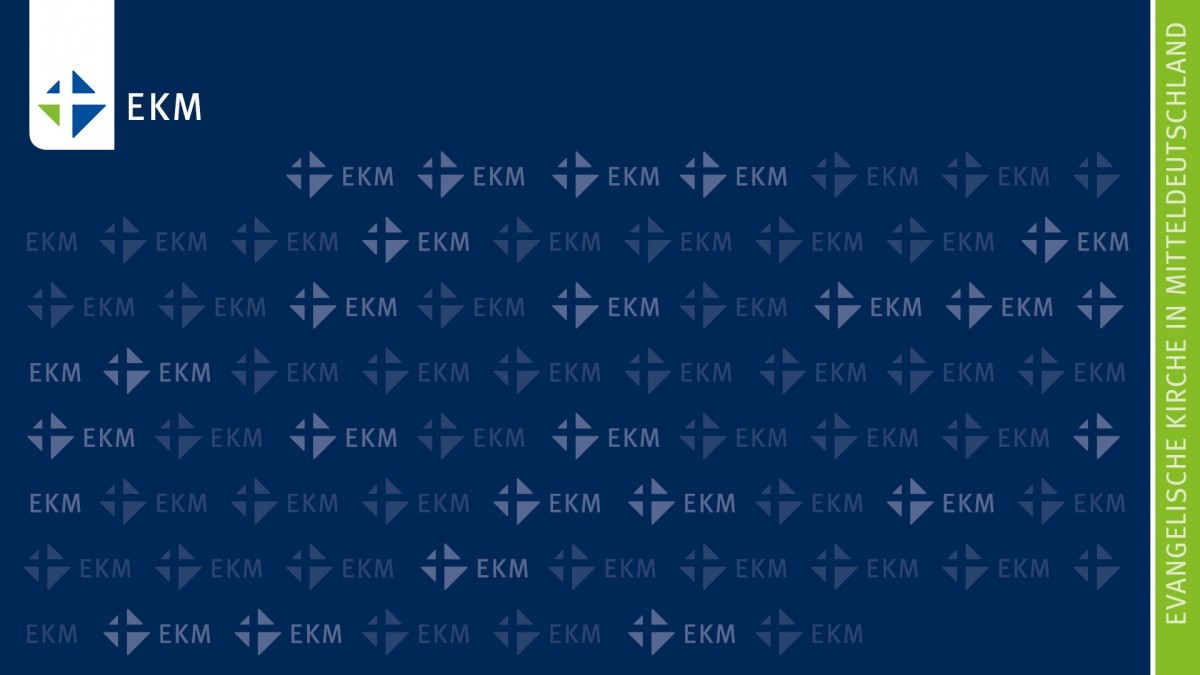 Die Entwicklung des Kirchenkreises Gera
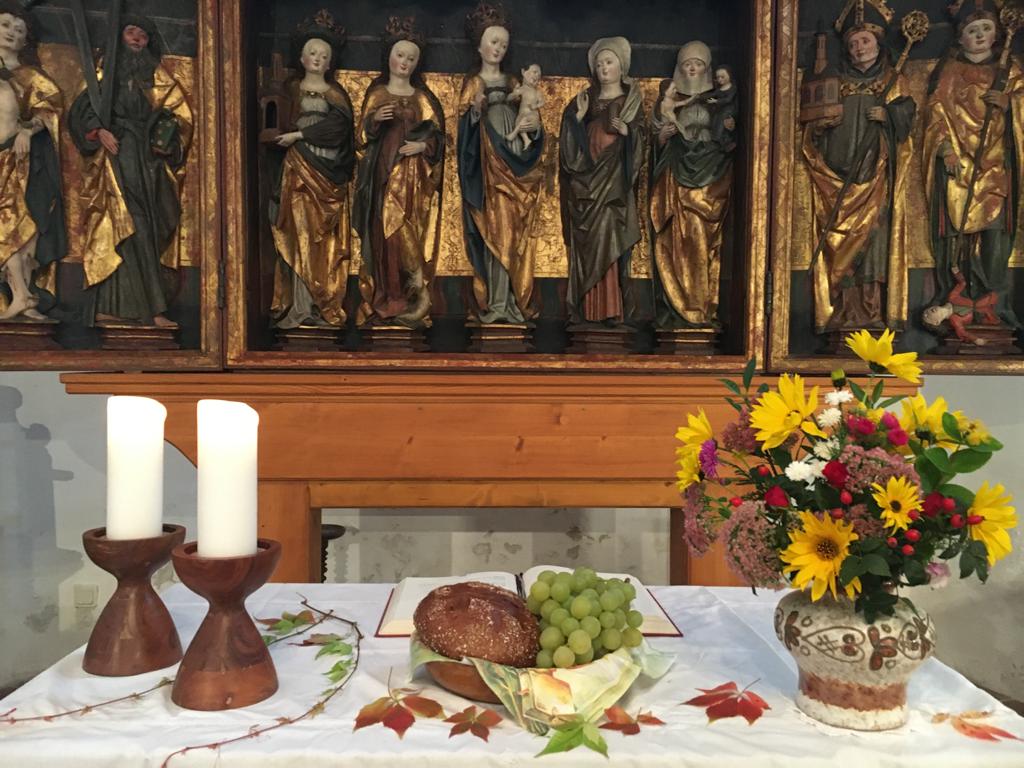 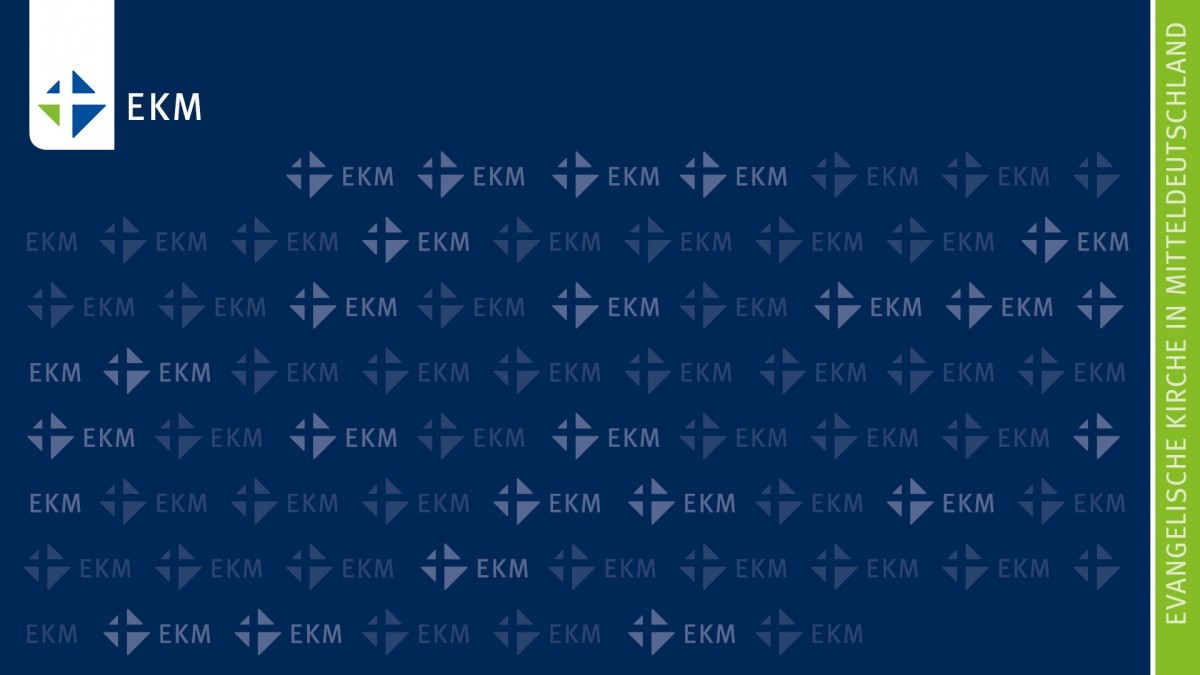 Die Entwicklung des Kirchenkreises Gera
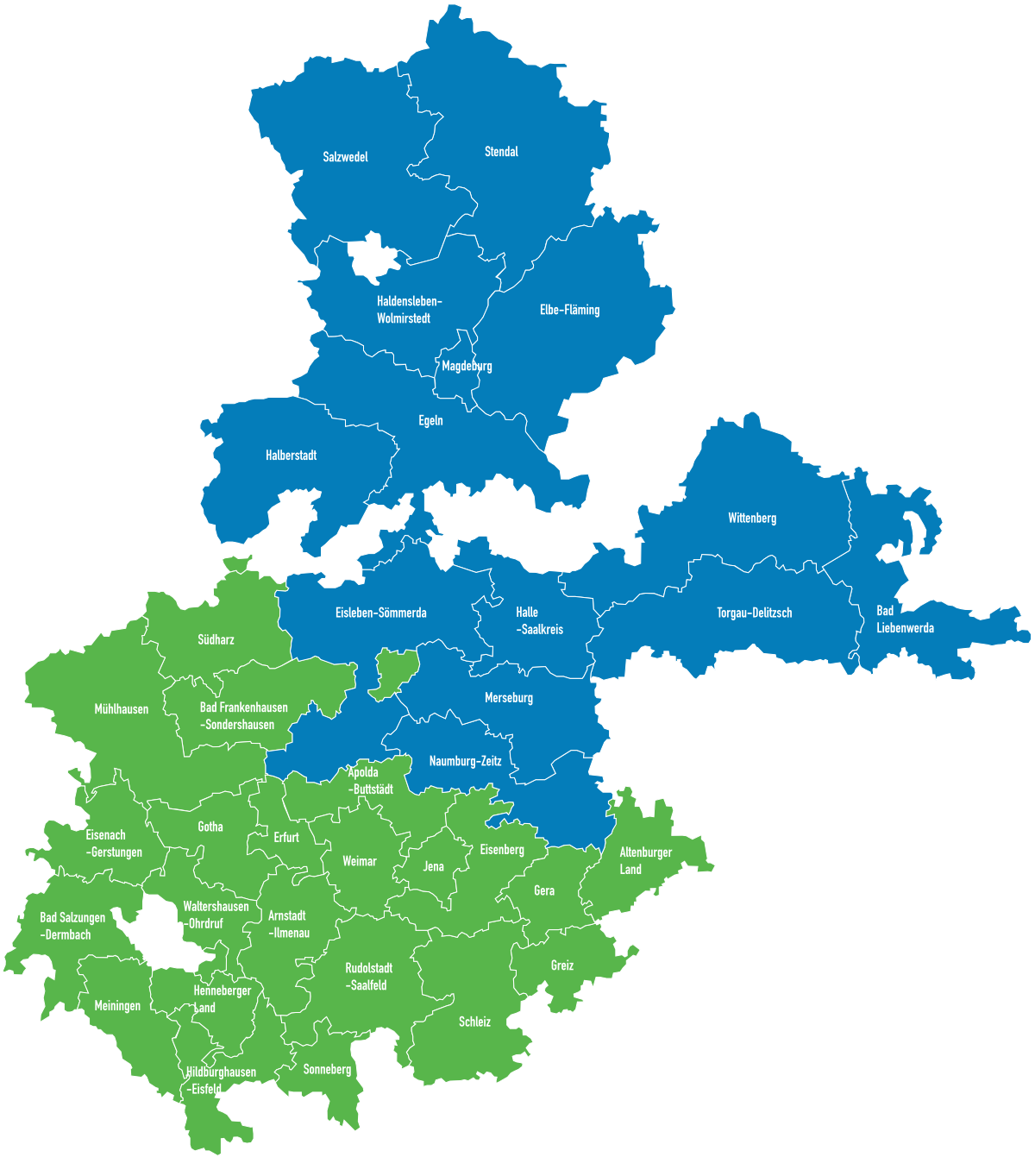 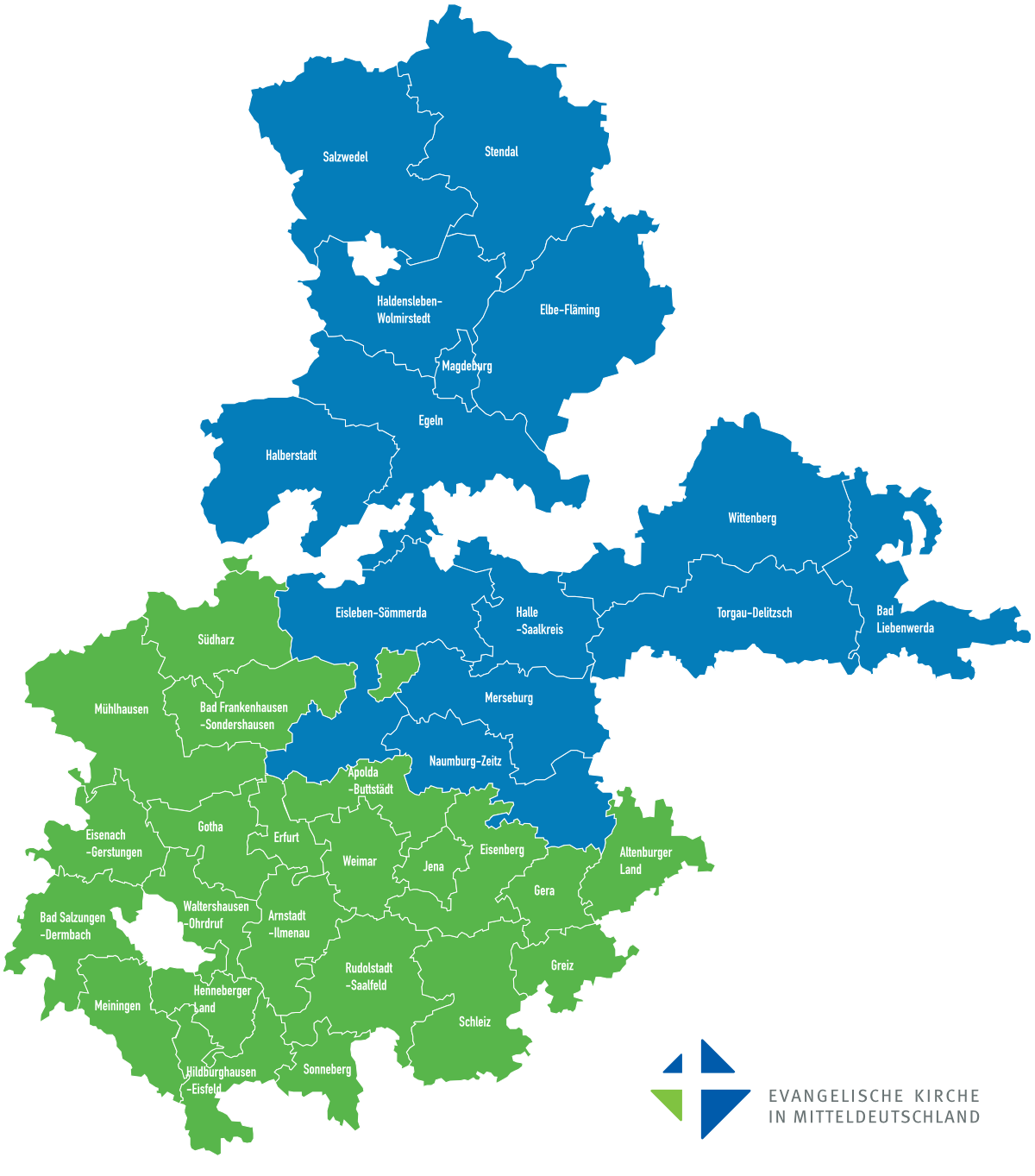 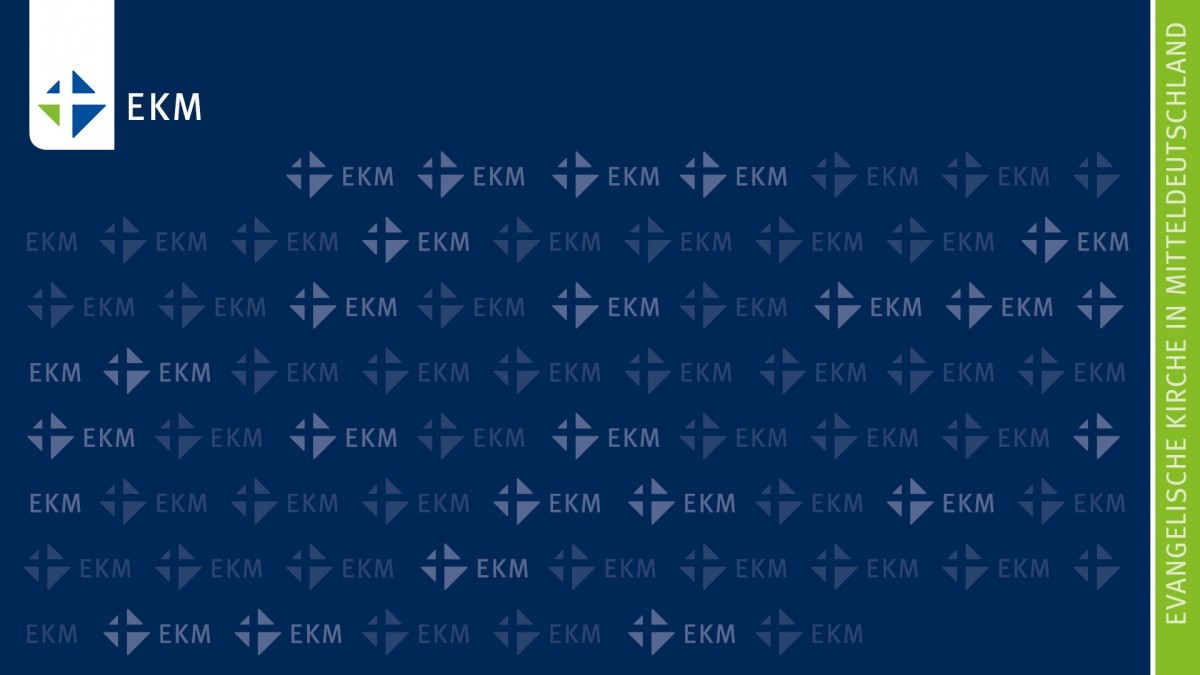 Der Evangelische Kirchenkreis Gera
verbindet die Große Stadt Gera 
mit Teilen der Landkreise Greiz und dem Saale-Holzland-Kreis.
2002 – 21.000 Gemeindeglieder 

2024 – 13.100 Gemeindeglieder
in 58 Kirchgemeinden (von 32 – 3100 Mitgliedern) 
über 100 Kirchen und Gemeindehäuser  
23 Hauptamtliche
2040 – ca. 9000 Gemeindeglieder
ca. 10 Hauptamtliche
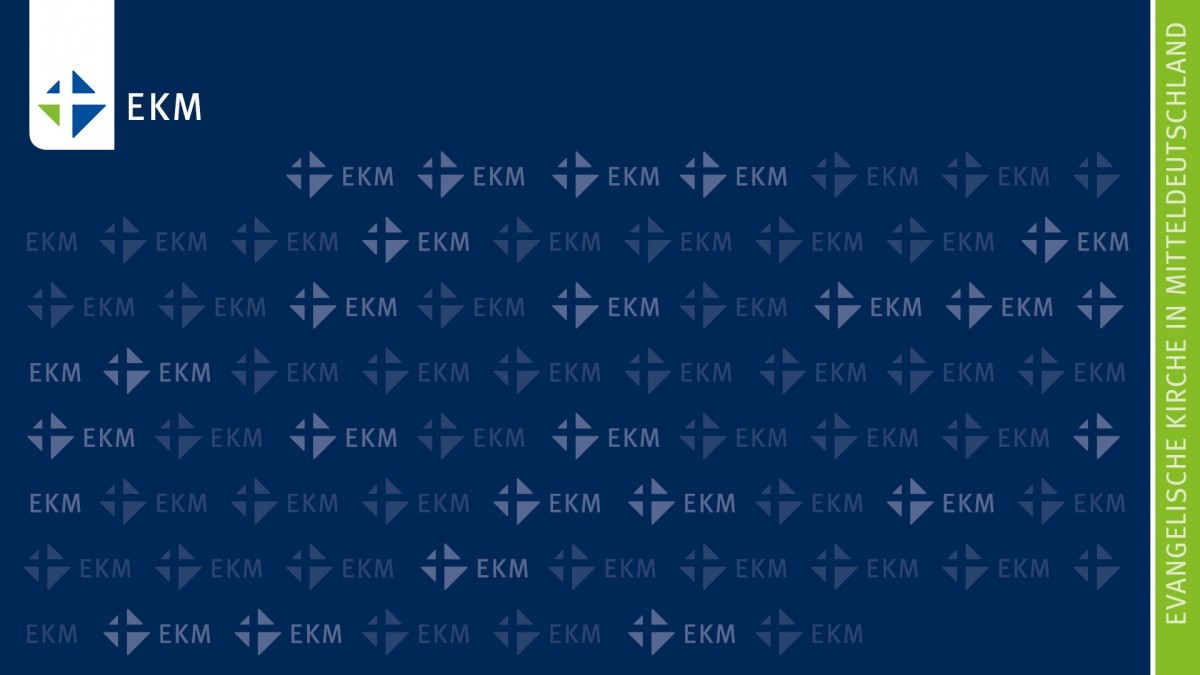 Unser theologisches Leitwort
“Es wird auch gelehrt, dass allezeit eine heilige, christliche Kirche sein und bleiben muss, 
die die Versammlung aller Gläubigen ist, bei denen das Evangelium rein gepredigt 
und die heiligen Sakramente laut dem Evangelium gereicht werden. 
Denn das genügt zur wahren Einheit der christlichen Kirche, 
dass das Evangelium einträchtig im reinen Verständnis gepredigt und die Sakramente 
dem göttlichen Wort gemäß gereicht werden. 
Und es ist nicht zur wahren Einheit der christlichen Kirche nötig, 
dass überall die gleichen, von den Menschen eingesetzten Zeremonien eingehalten werden, 
wie Paulus sagt: 
"Ein Leib und ein Geist, wie ihr berufen seid zu einer Hoffnung eurer Berufung; 
ein Herr, ein Glaube, eine Taufe"  (Eph 4,4.5).”
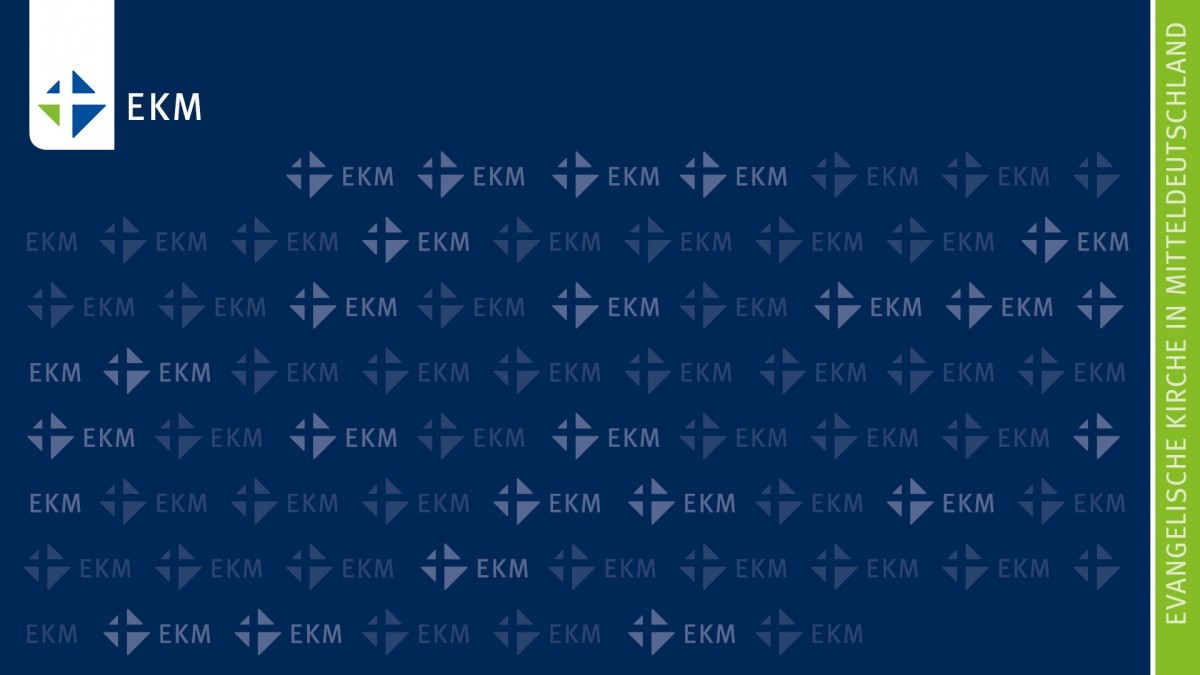 Unser Konzept - Die Grundsätze
Zusammenarbeit
freiwillige Kooperation

Ergänzung 
statt Vollprogramm in allen Bereichen

Profile ausbilden 
Was können wir gut?

Solidarität 
Was haben andere davon dass es uns gibt?

Alles mit Menschen, die sich unter Gottes Wort 
und Sakrament versammeln und 
in ihren Gemeinden engagieren
Kirchenkreis = eine Region
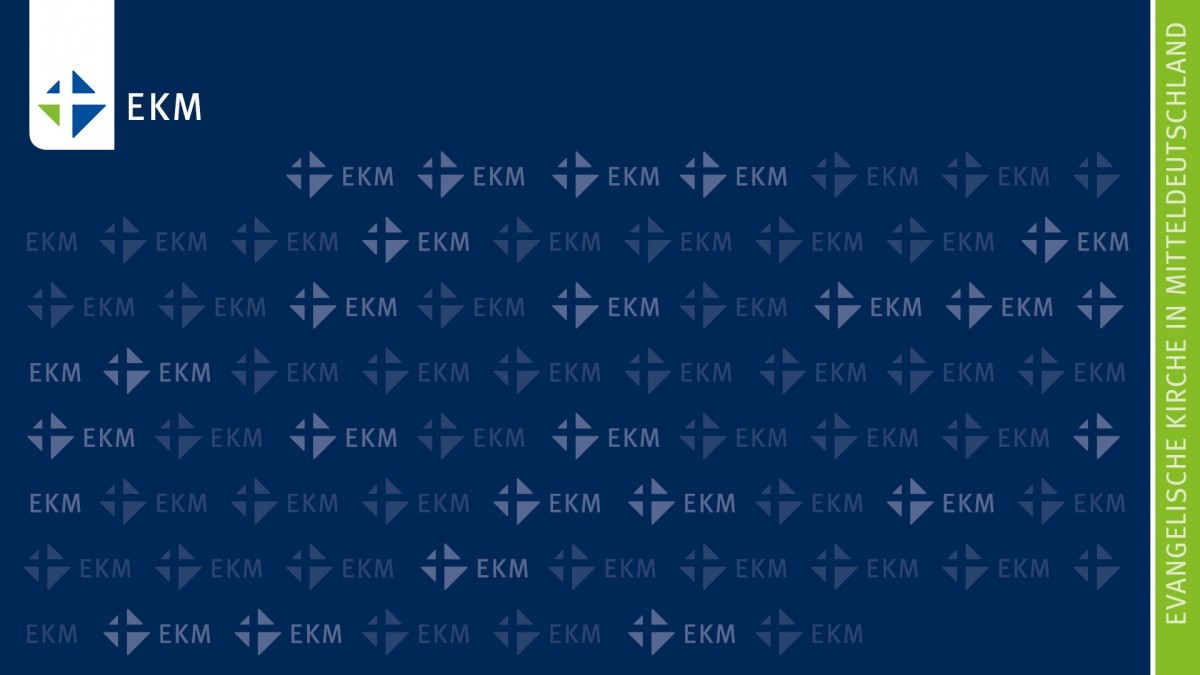 Die Ausstrahlungsorte
Benennen von Ausstrahlungsorten als lokal verankerte Bewegung des Geistes Gottes.
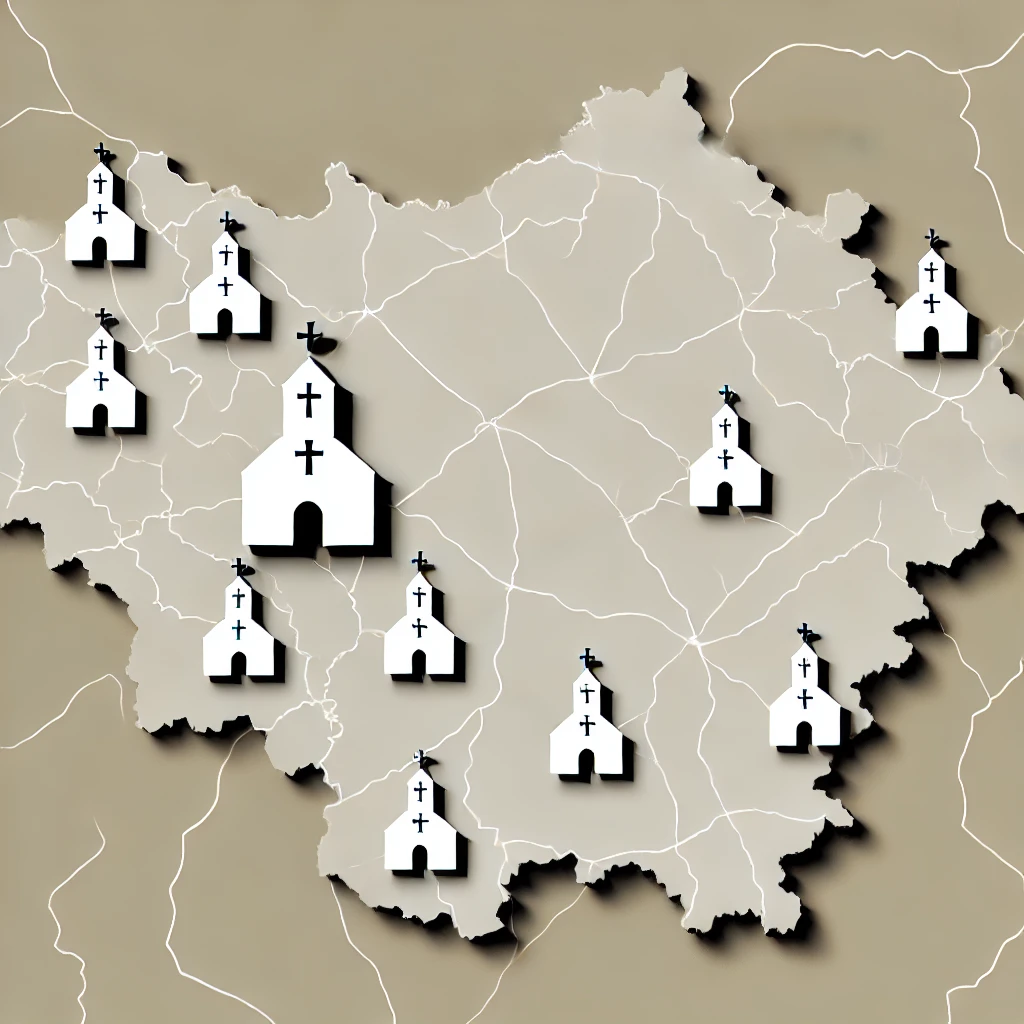 Wir schauen nach Ortenaus in denen sich Gemeinde Jesu versammelnentwickeln und entfalten kann

in den Ausstrahlungsorten konzentriert sich kirchliche Arbeit

zu einem Ausstrahlungsort gehört ein Ausstrahlungsbereich

Auflösung von Parochie – Gemeinde – Pfarrbereichsgrenzen

eine Art „kirchlicher Schengen-Raum“ entsteht
Geistliche Landkarte des Kirchenkreises
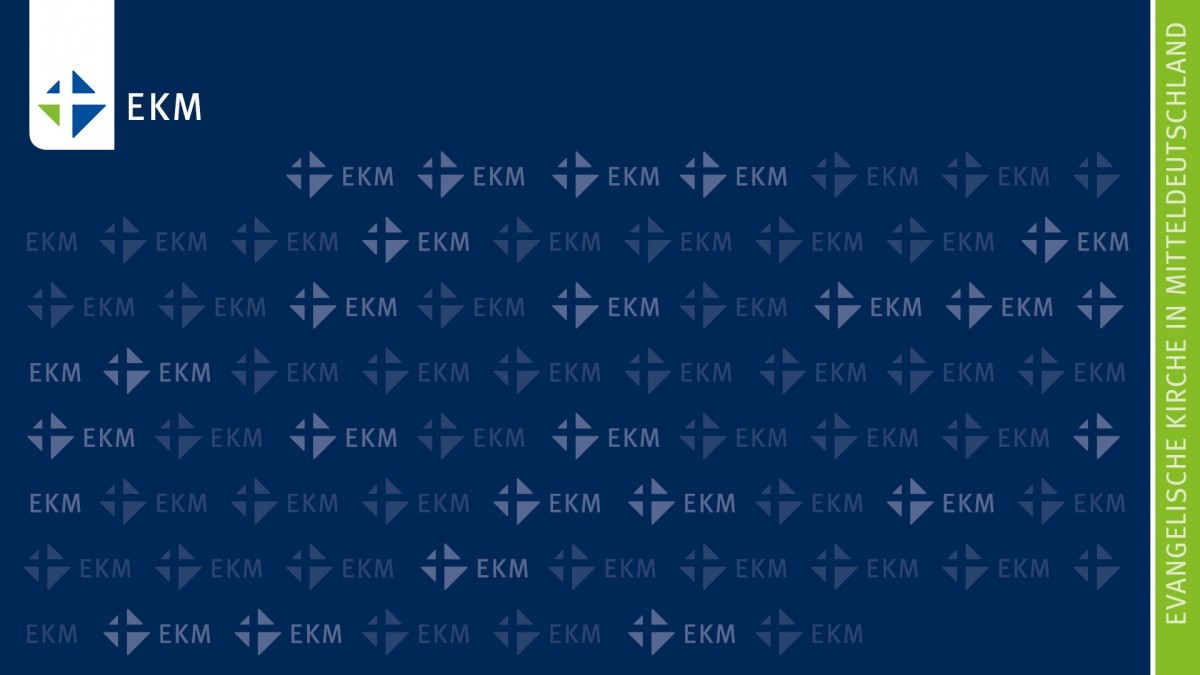 Kriterien für einen Ausstrahlungsort
Was einen Ausstrahlungsort ausmacht
Wöchentlicher Gottesdienst zur selben Zeit, 
        am selben Ort mit erkennbarem Profil und möglichst breitem Spektrum 

Verlässliche, regelmäßige Angebote für die nachfolgende Generation

Verlässlich regelmäßige Angebote für Erwachsene und Senioren

Qualitativ gute kirchenmusikalische Arbeit 

Entwicklung einer diakonischen Kompetenz 
       bezugnehmend auf lokale Gegebenheiten und das jeweilige Profil des AO

Die Kreissynode hat 10 Ausstrahlungsorte im Kirchenkreis Gera benannt

Die Stadt Gera hat derer drei  
Die Stadt Weida einen 
6 Ausstrahlungsorte im ländlichen Raum
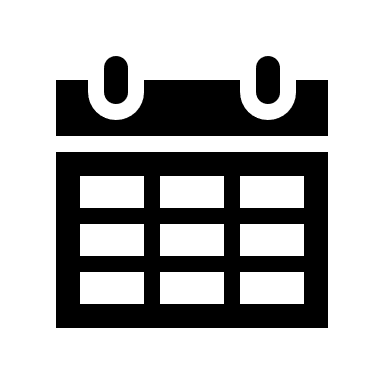 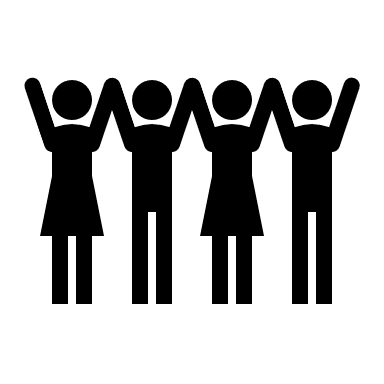 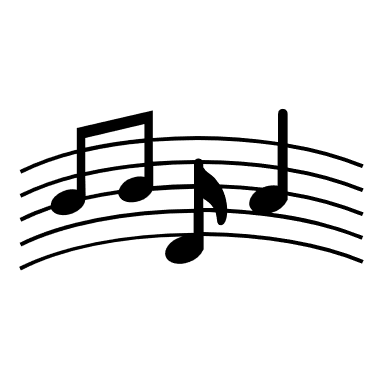 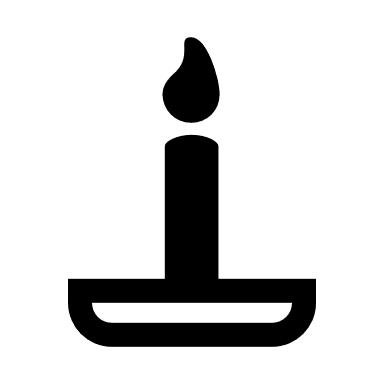 Der Ausstrahlungsbereich
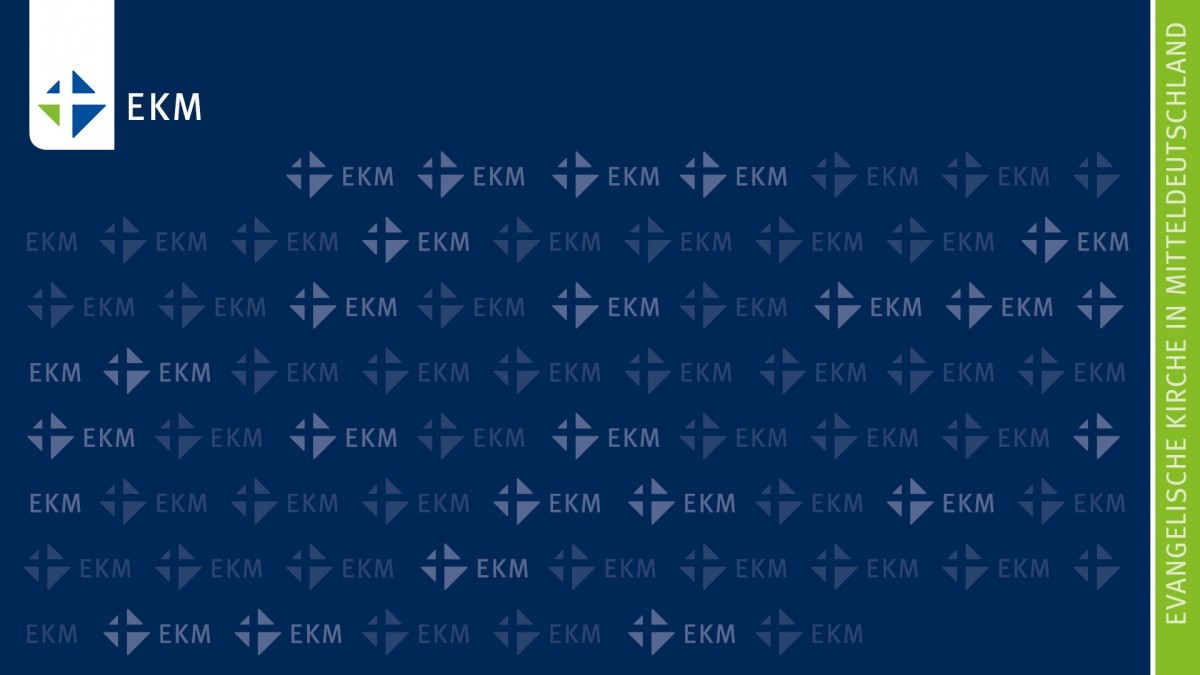 Einem Ausstrahlungsort sind andere Kirchgemeinden zugeordnet.
Eigenständige Verwaltung
keine Schließung von Kirchen
Unterstützung & Kooperation
	   vom Ausstrahlungsort 		   und vom Kirchenkreis
Nimmt für den Ausstrahlungsbereich 
Seelsorge, 
Gottesdienst,
Gemeindeaufbau,
Profilentwicklung 

in den Blick und ins Gebet
Geistliches Profil
Natürliche
   Bewegungslinien
Infrastruktur
Identität prägende historische Momente im Gemeinwesen
Einflussfaktoren
Geistlicher Rat
Zugeordnete Kirchengemeinde
GKR & Geistlicher Rat
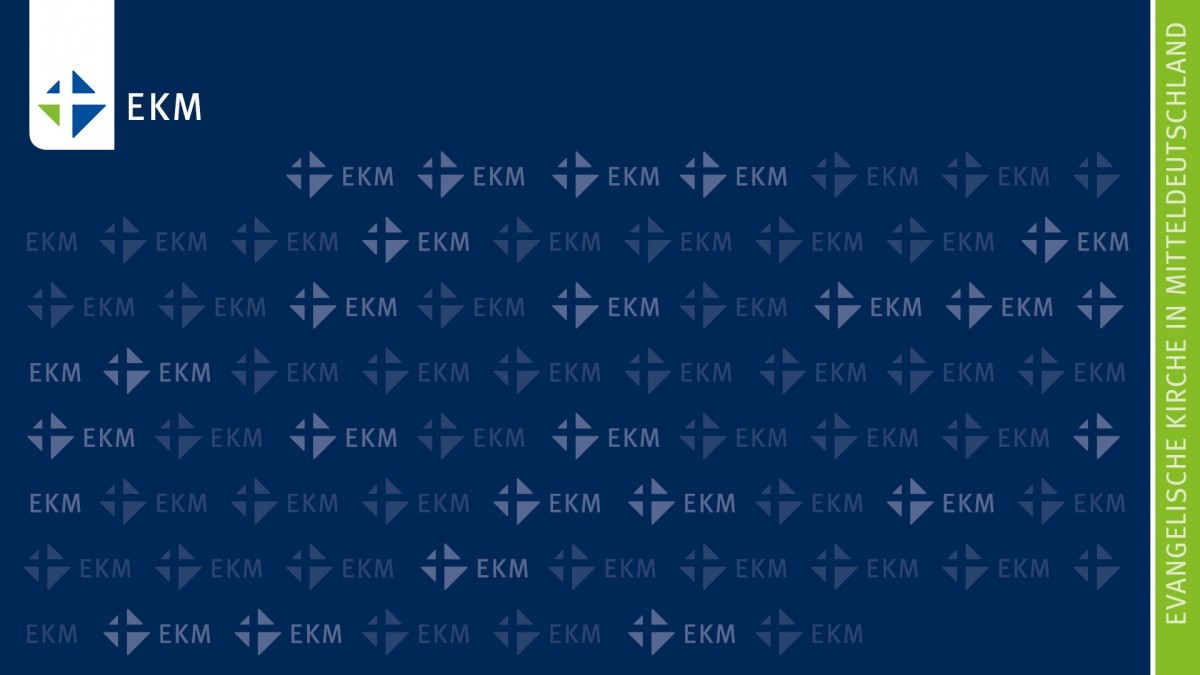 Kirchenkreis = Region
10 Ausstrahlungsorte und Bereiche
Körperschafts-rechtliche
Verantwortung 
GKR
Geistliche 
Verantwortung „Geistlicher Rat“
voneinander lösen
einander zuordnen
Der „Geistliche Rat“ hat sein eigenes Profil im jeweiligen Ausstrahlungsbereich 
Er schaut immer darauf: Was haben andere davon, dass es uns gibt? 
Der Kirchenkreis und die Gemeinden entwickeln mit dem GR eine geistliche Ausstrahlung
Hand in Hand
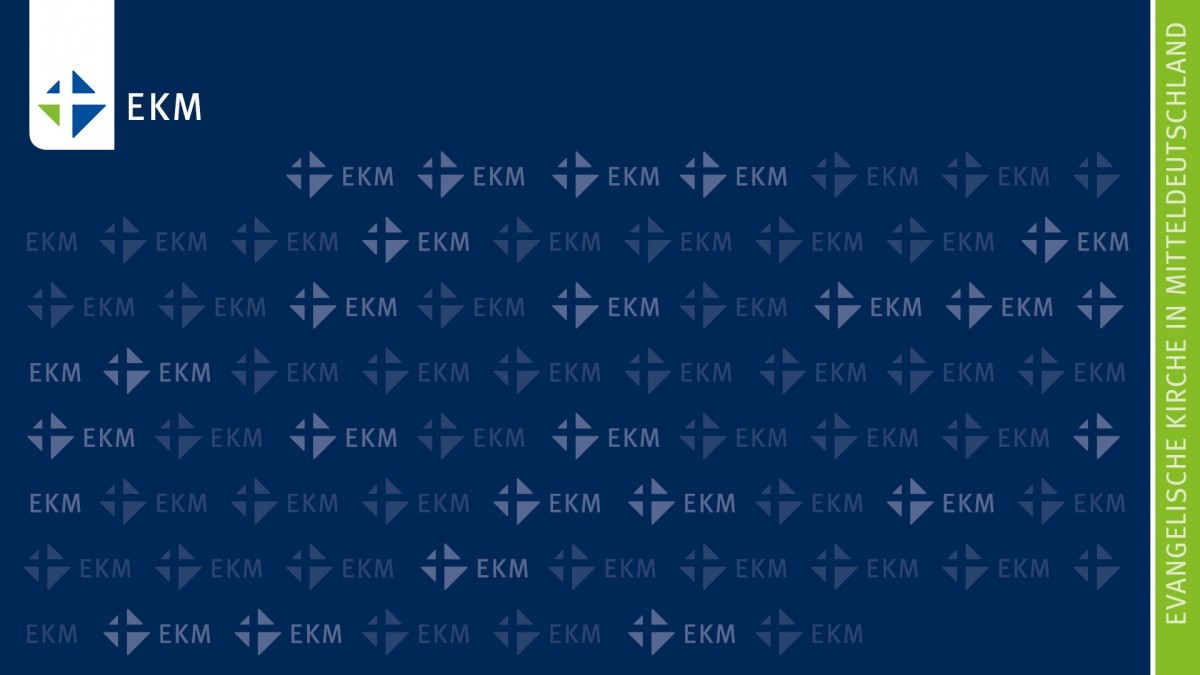 die Prozessbeteiligten und Handlungsträger
Gemeindekirchenräte
 Geistliche Räte
Konvent 
der 
Hauptamtlichen
Kreissynode
entscheidet
„SCHMIEDE“
„Baumarkt“ 
Ökumenische Akademie
und andere Teilhabe- und Bildungsformate
Ausschüsse 
der 
Kreissynode
Ausblick und Aufgaben
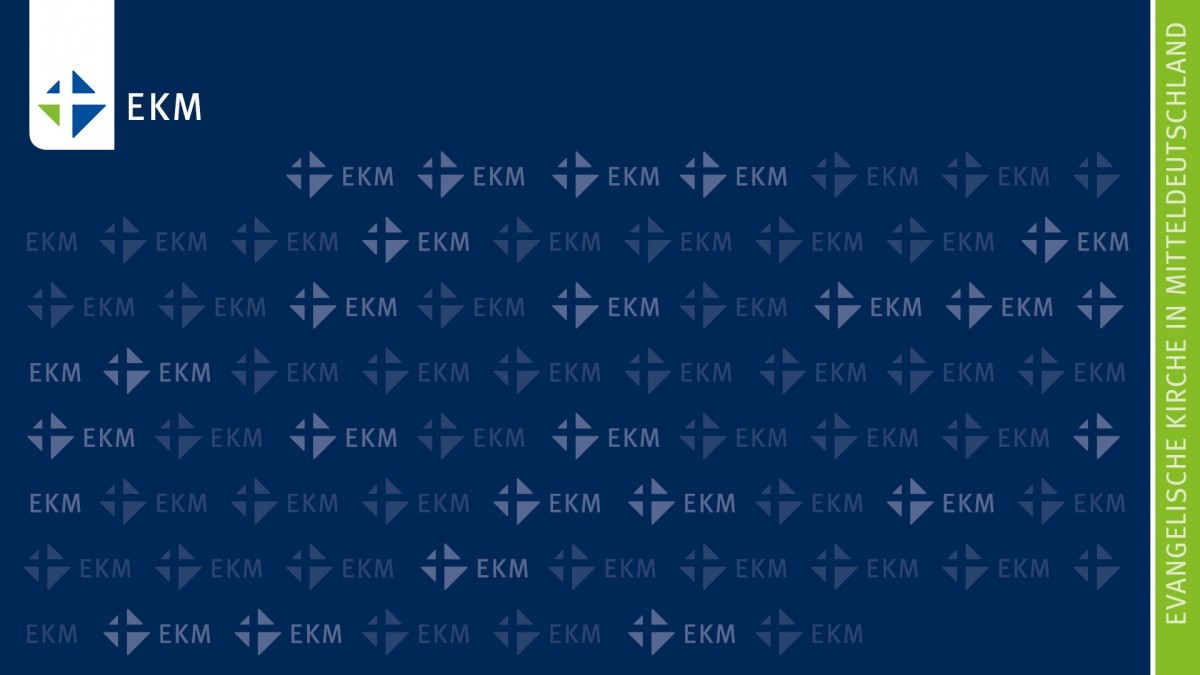 Ausblick: 
Förderung durch den Kirchenkreis & 
     Verteilung von Ressourcen (Personal, Finanzen, Qualifizierung von Immobilien)
Aufgaben:
Dienstbeschreibungen für Kirchenkreisstellen (Verkündigungsdienst) bei unterschiedlichen Ausstrahlungsorten (ab 1.1.2025)
Das Verfahren zu Besetzung und Legitimation der „Geistlichen Räte“
Die angemessene Finanzierung bzw. Verteilung unserer Mittel in die Ausstrahlungsbereiche (75% Regel)
Der Aufbau einer entlastenden Verwaltung, die die gegenwärtigen und zukünftigen Aufgaben in einem oder mehreren Ausstrahlungsbereichen leisten kann.
UNSER ZIEL: 
 VIELFÄLTIGE GEMEINSCHAFT & BESCHREIBBARER NUTZEN FÜR ALLE
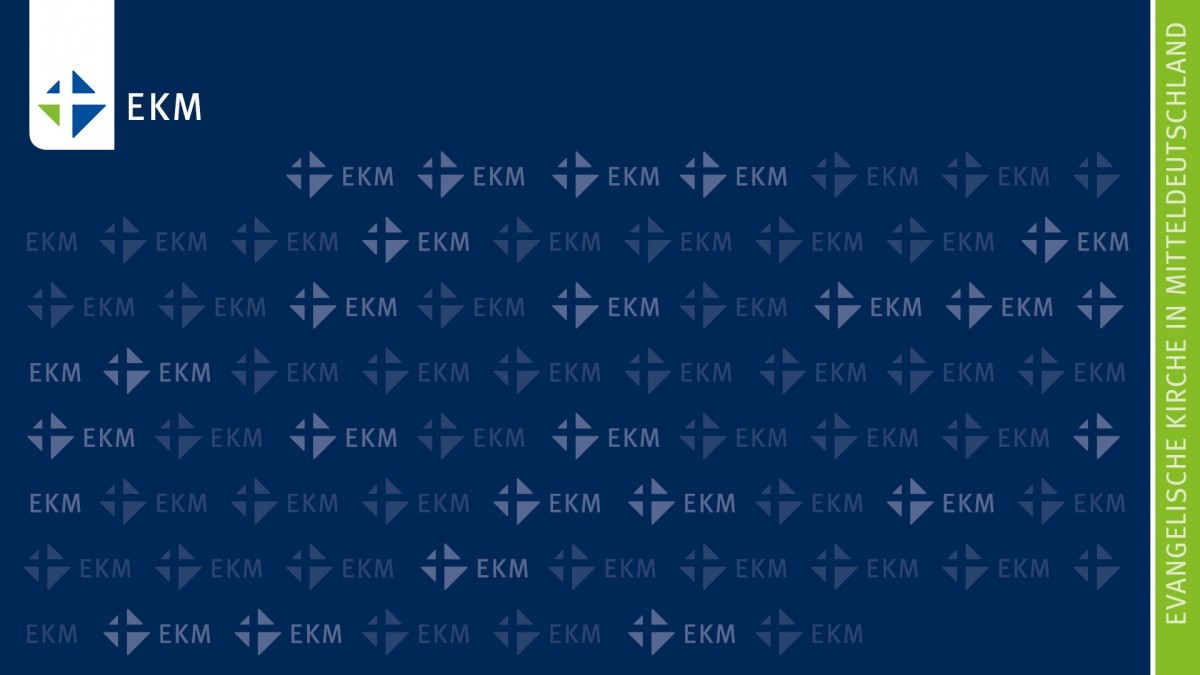 Der 
Ausstrahlungsort P. 
mit seinem
Ausstrahlungsbereich
(12 Kirchen
5 Kirchgemeinden
in 19 Dörfern )
Ein Beispiel
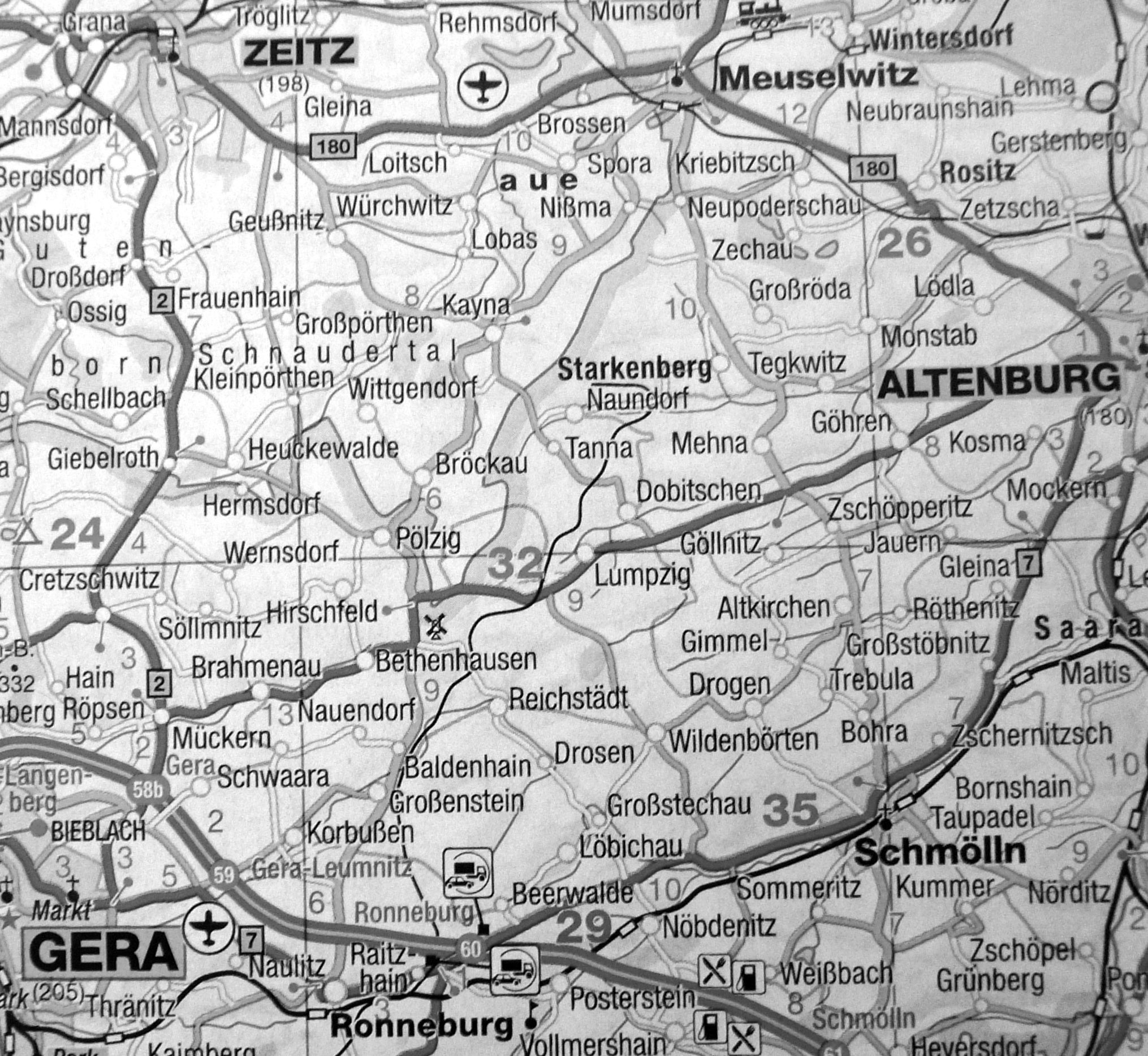 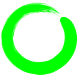 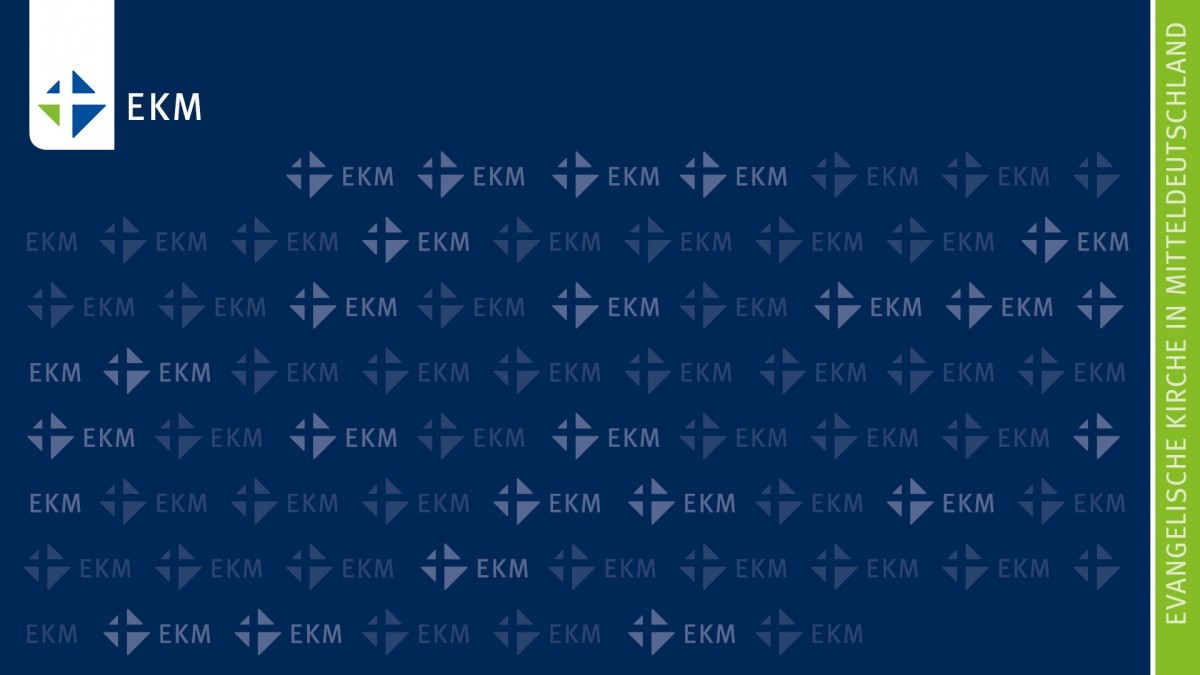 Ein Beispiel
1 Ausstrahlungsort = P. 
(regelmäßiger GD und 
weitgehend Vollprogramm)
3 Orte = regelmäßiges 
geistliches/kulturelles Gemeindeleben 
(Sterne im Ausstrahlungsbereich)
6 Orte = da passiert noch was im Jahr 
2 Orte = nix mehr (außer Kasualien)
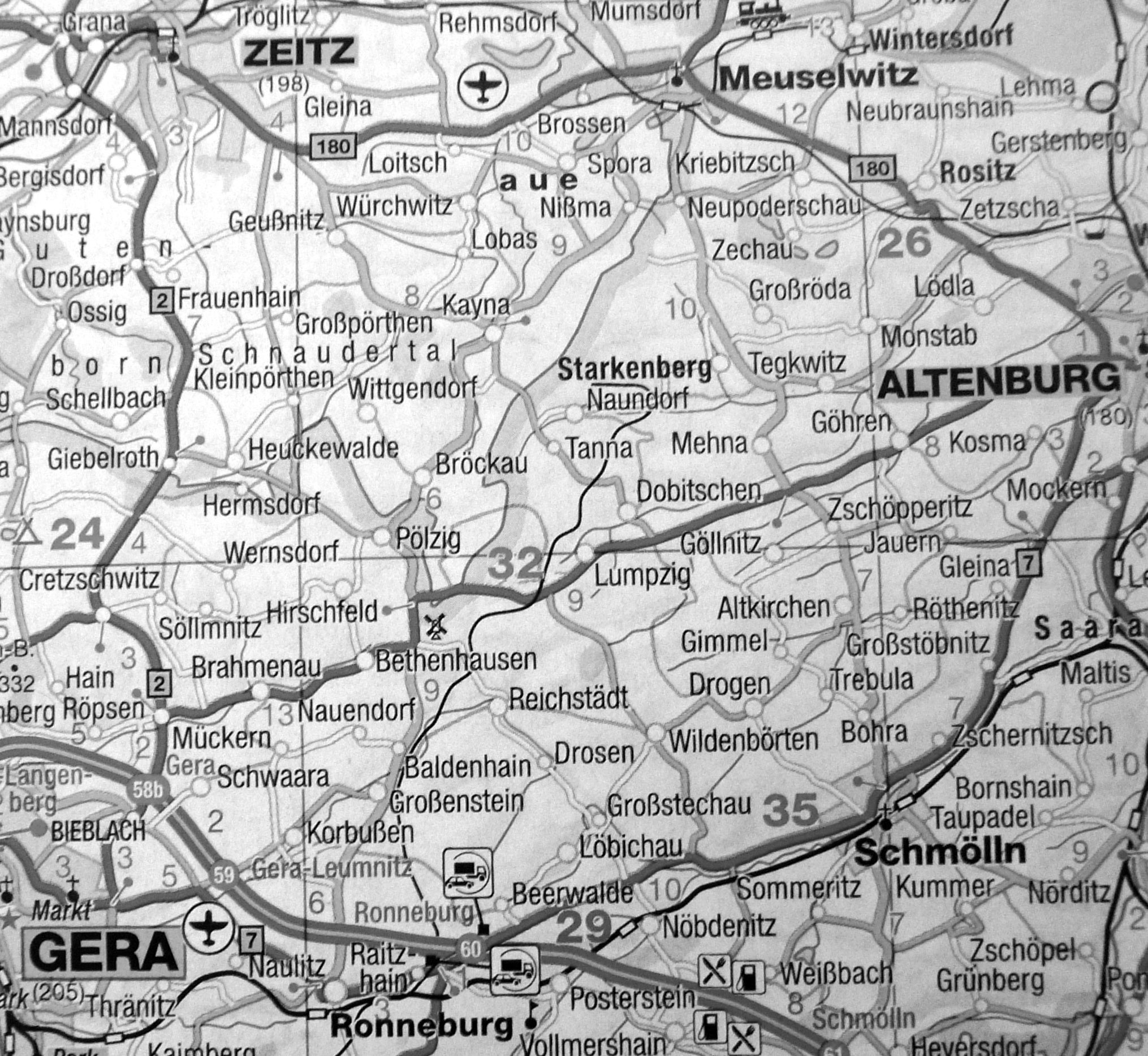 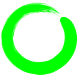 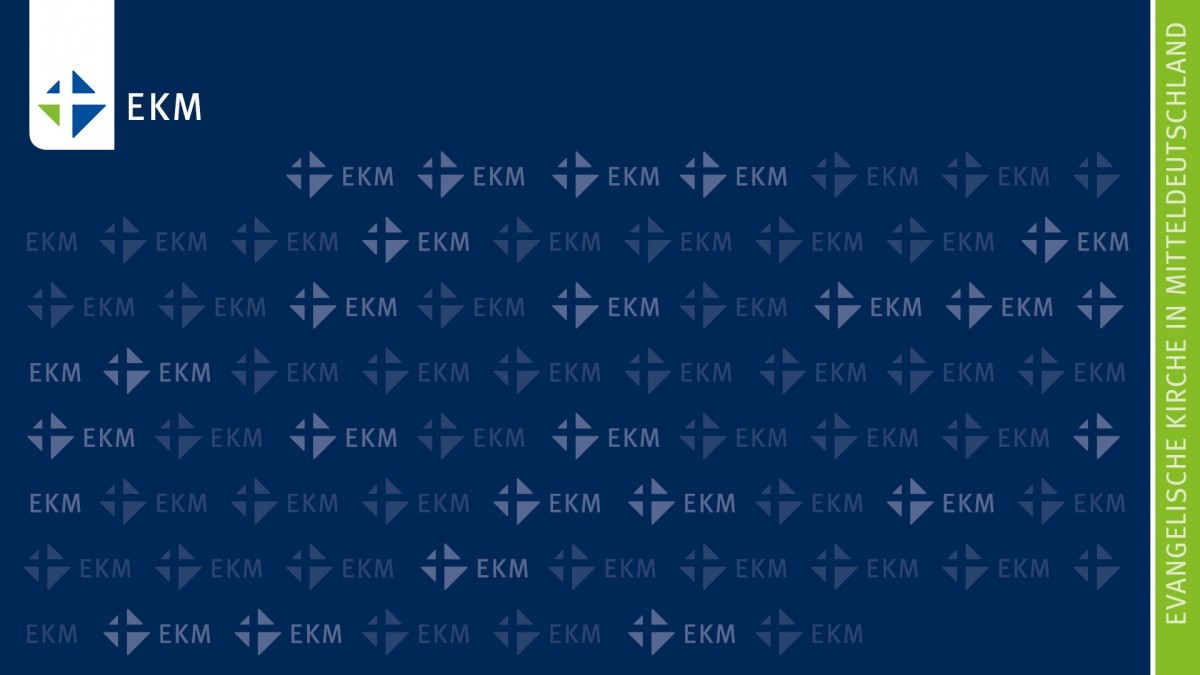 Was noch zu sagen wäre
Parochien waren einmal wichtige kirchliche Orte – aber sie sind es nicht mehr allein und nicht mehr für alle. Sie bestimmen sich nicht mehr durch ihre Grenzen, sondern durch ihre Nähe zueinander und ihr Profil.
Ausgehend vom Ausstrahlungsort gestalten Ehren- und Hauptamtliche mit Ihren Begabungen, Ihren Neigungen und Fähigkeiten gemeinsam das geistliche Profil des Ausstrahlungsbereiches.  Darüber hinaus lassen sich übergreifende Projekte und Ideen in der Gemeinschaft der Kolleginnen und Kollegen im Kirchenkreis verwirklichen.
Gottesdienste sind Quellorte von Gemeinde und laden zum Glauben ein – aber nicht in einer einzigen agendarischen Form und nicht unbedingt vom Pfarrer/Pfarrerin gehalten – Gottesdienst ist die Feier der versammelten mündigen Gemeinde.
Kirche ist Mannschaftssport – nicht betreutes Wohnen – d.h. nicht versorgte, sondern  mündige und tätige Gemeinden prägen unseren Kirchenkreis.
	Wir investieren in die geistliche Bildung von Christenmenschen und in das 	Engagement der 	Aktiven – zum Segen auch für die Passiven
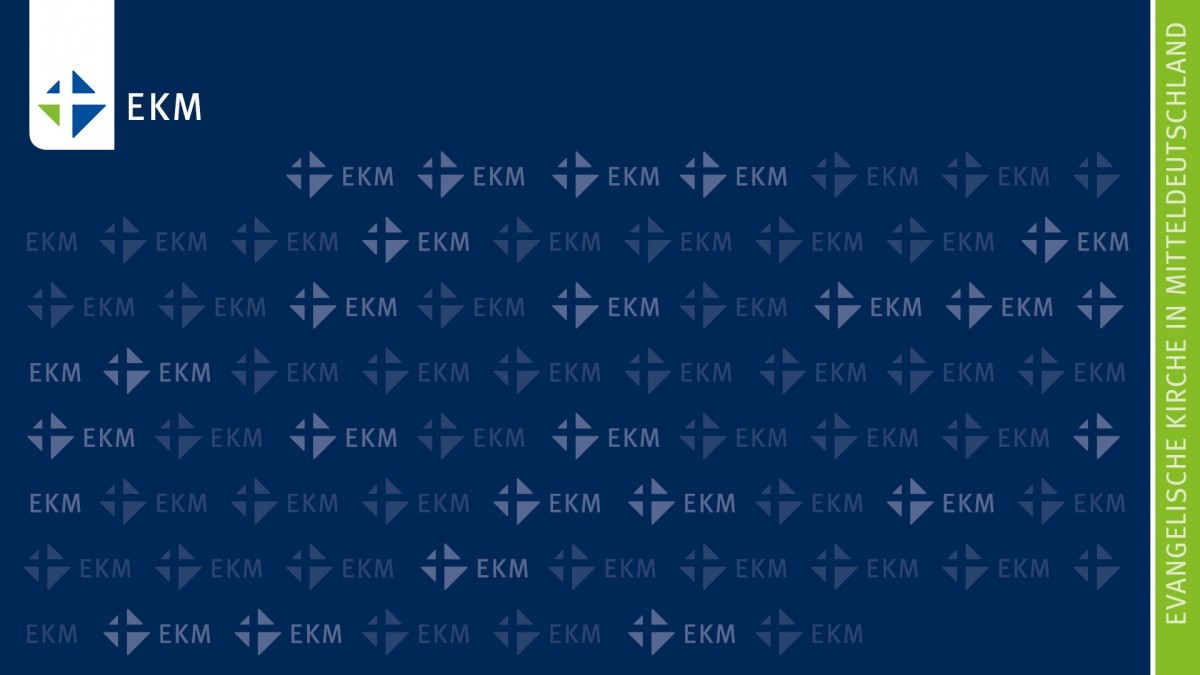 Vielen Dank
Pfr. Andreas Schaller
Pfarrstelle für die Entwicklung des Kirchenkreises Gera – Oktober 2024
Der Evangelische Kirchenkreis Gera
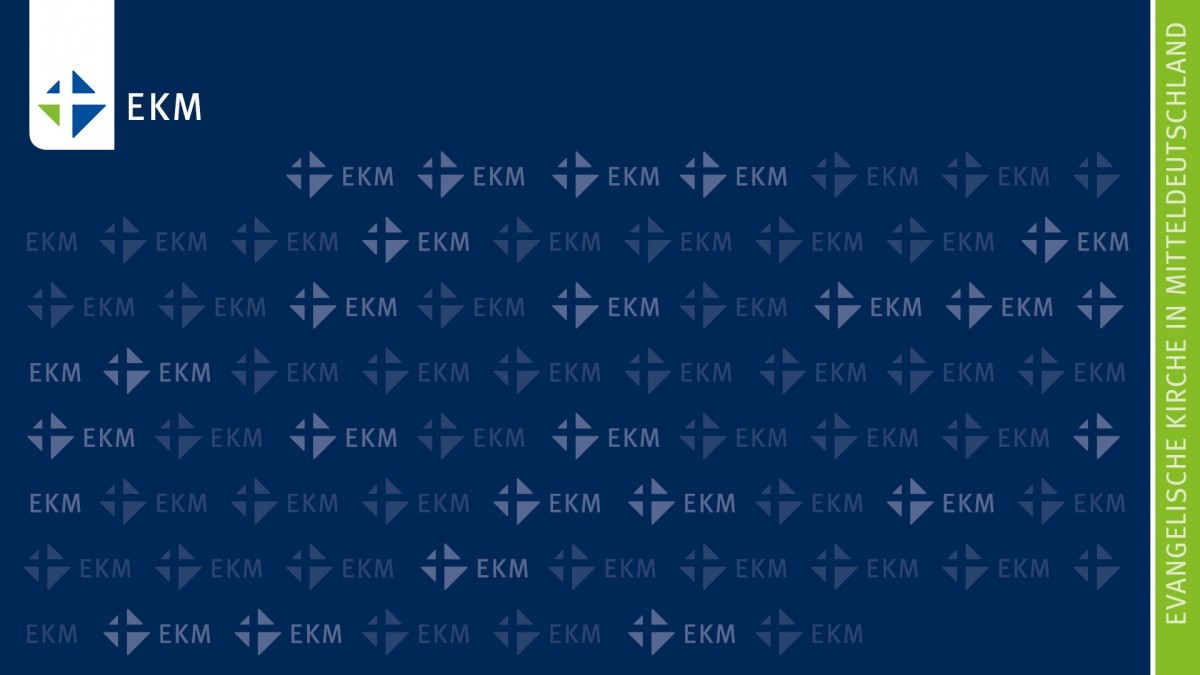 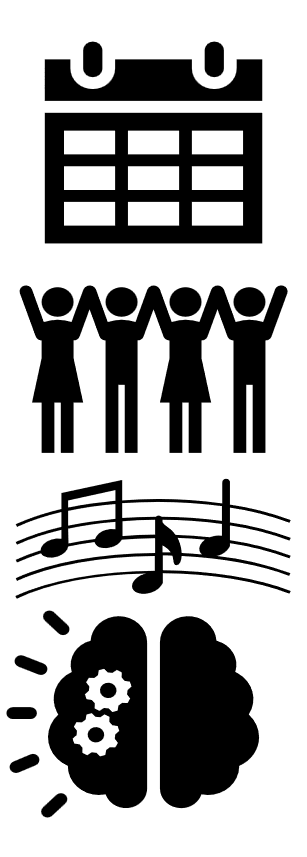 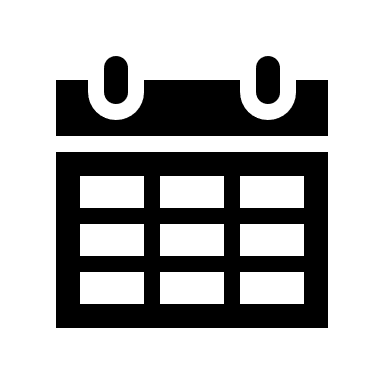 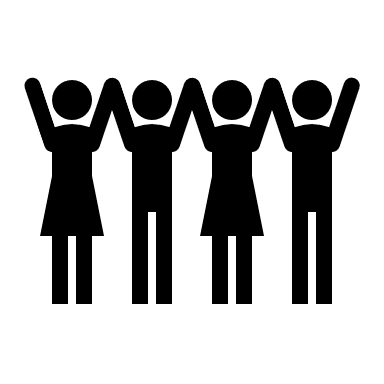 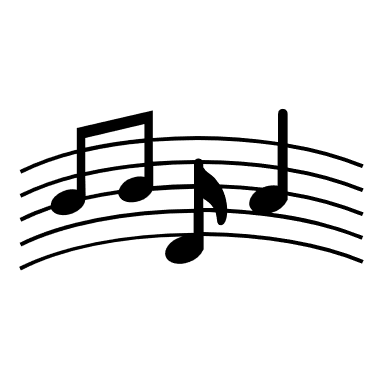 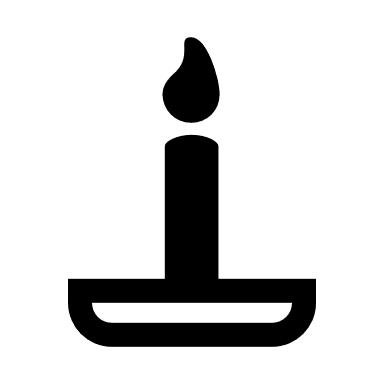 Der Evangelische Kirchenkreis Gera
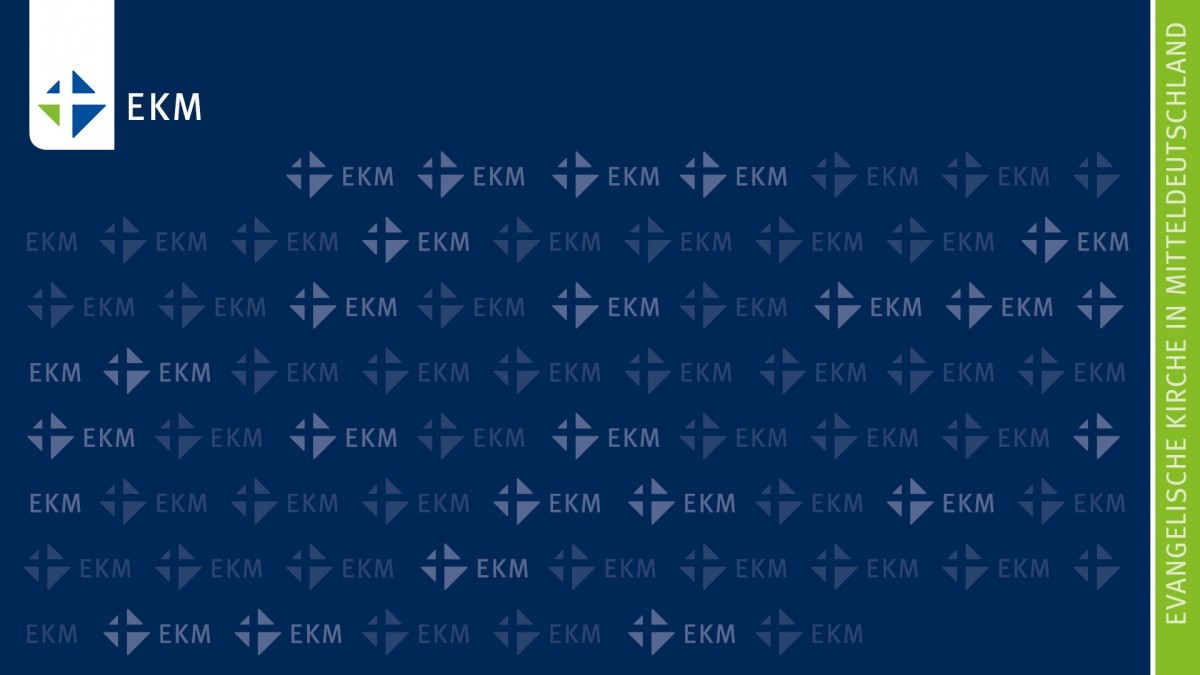